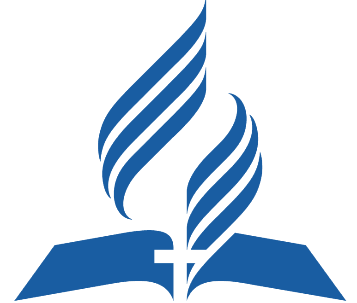 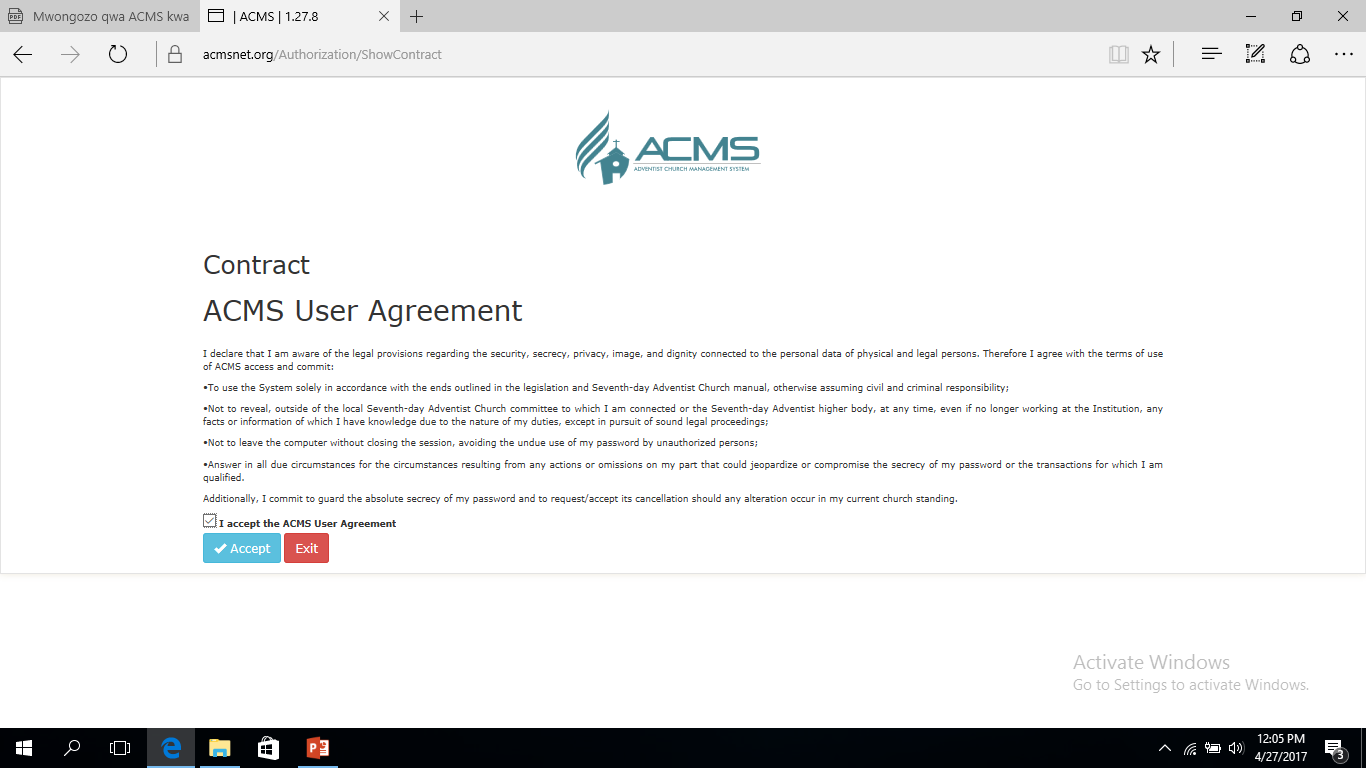 North East Tanzania ConferenceJINSI YA KUANZA KUTUMIA
ACMS KWA MARA YA KWANZA KABISA

Almodad Amos
Mkurugenzi wa Idara ya Mawasiliano - NETC
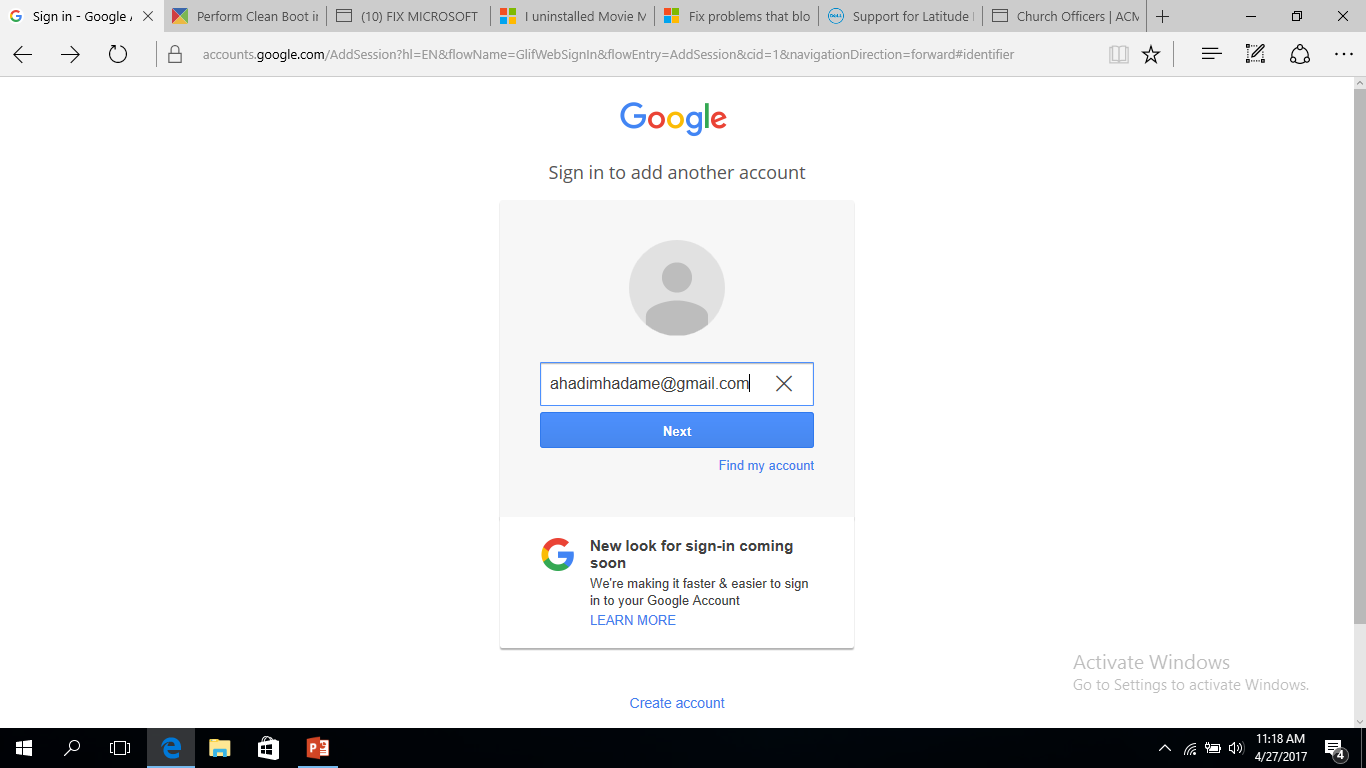 Ingiza email yako hapa…
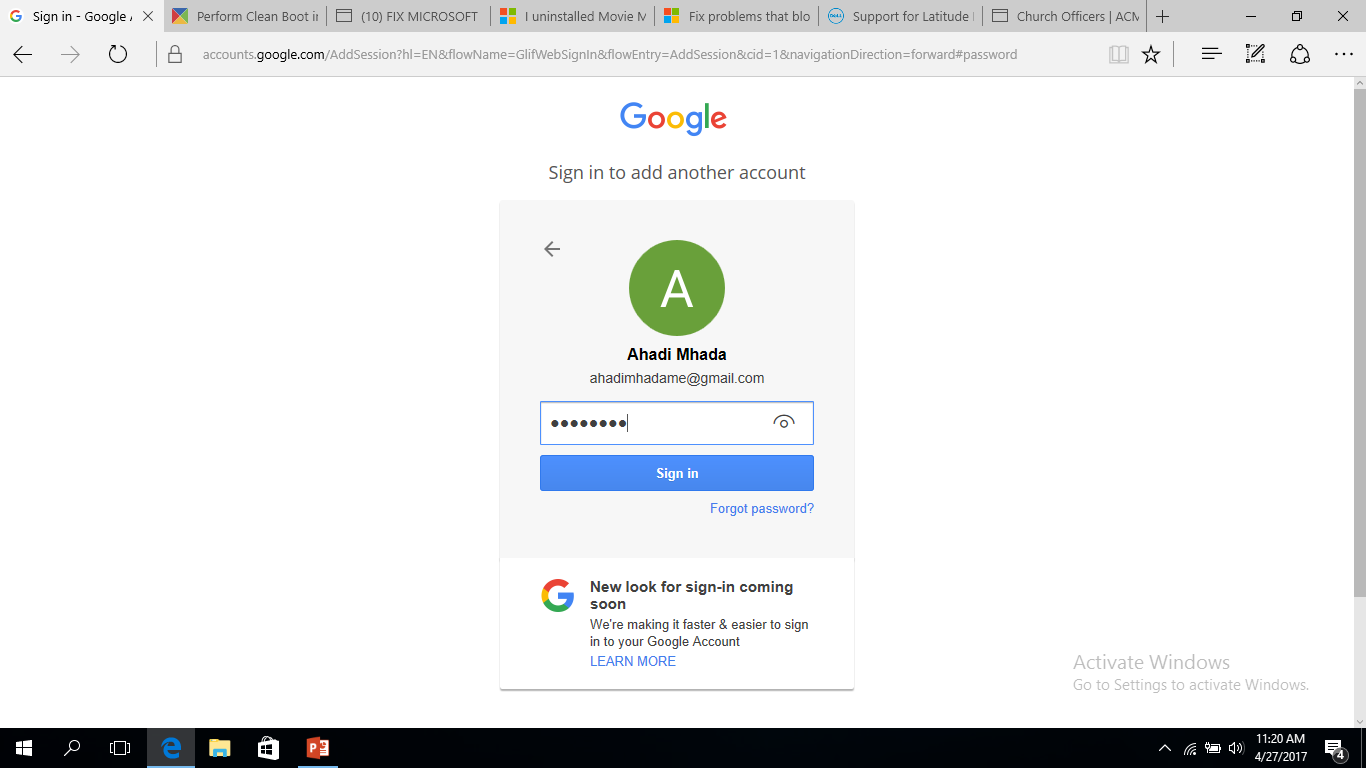 Ingiza password yako hapa…
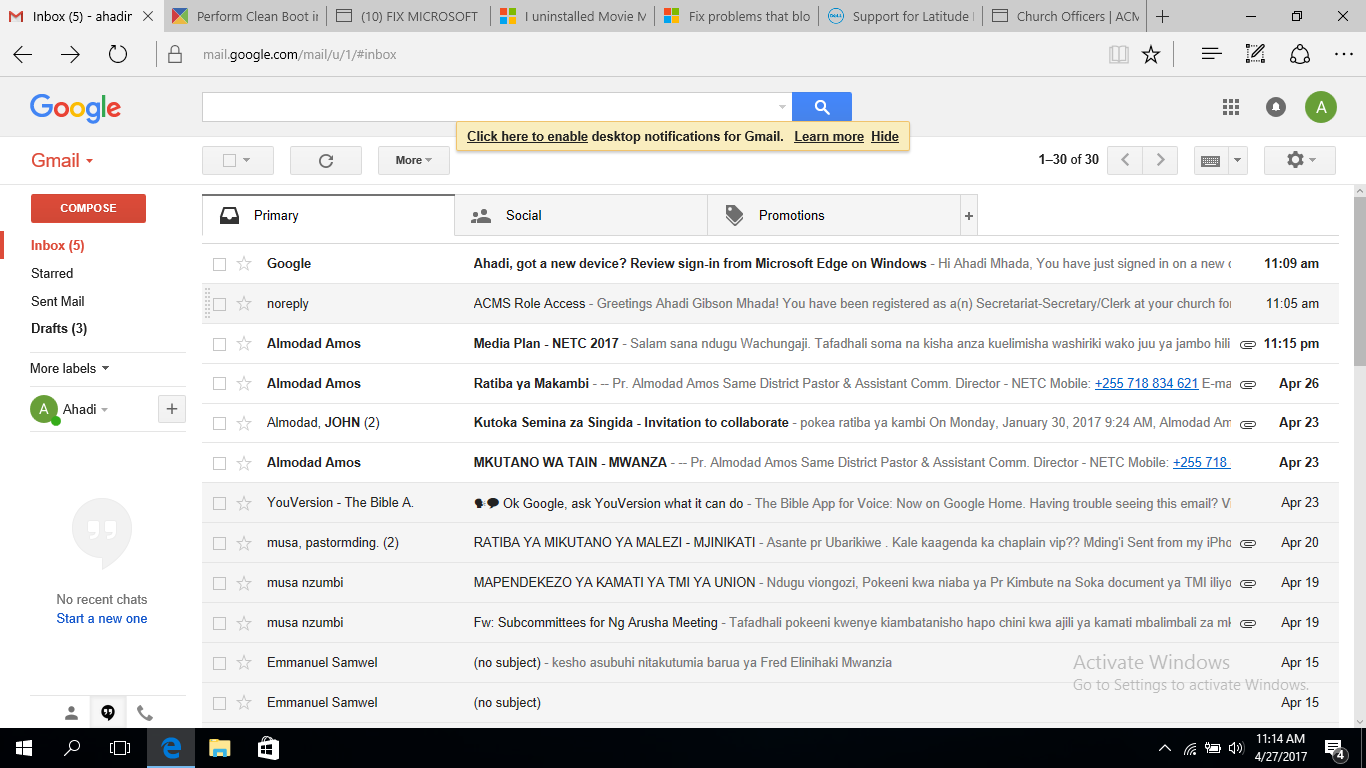 Bofya hapa
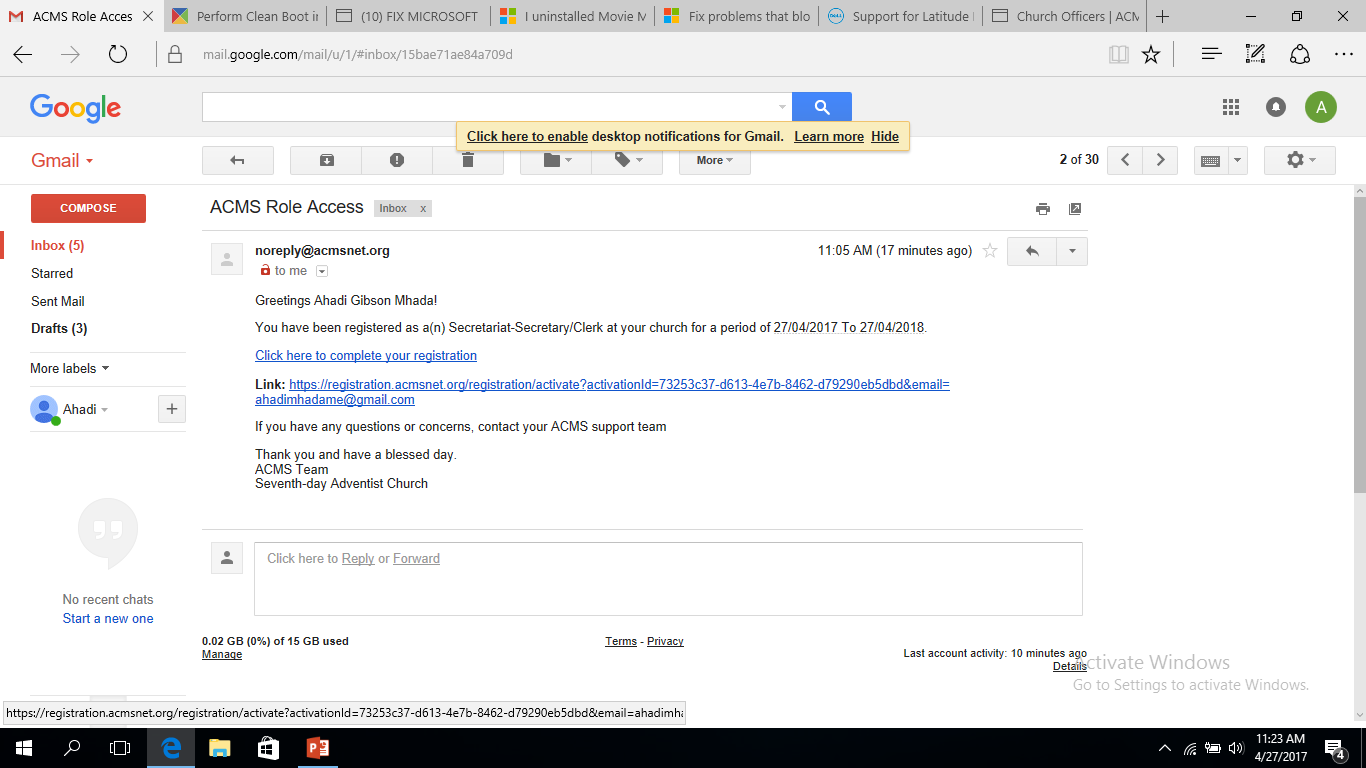 Bofya hapa
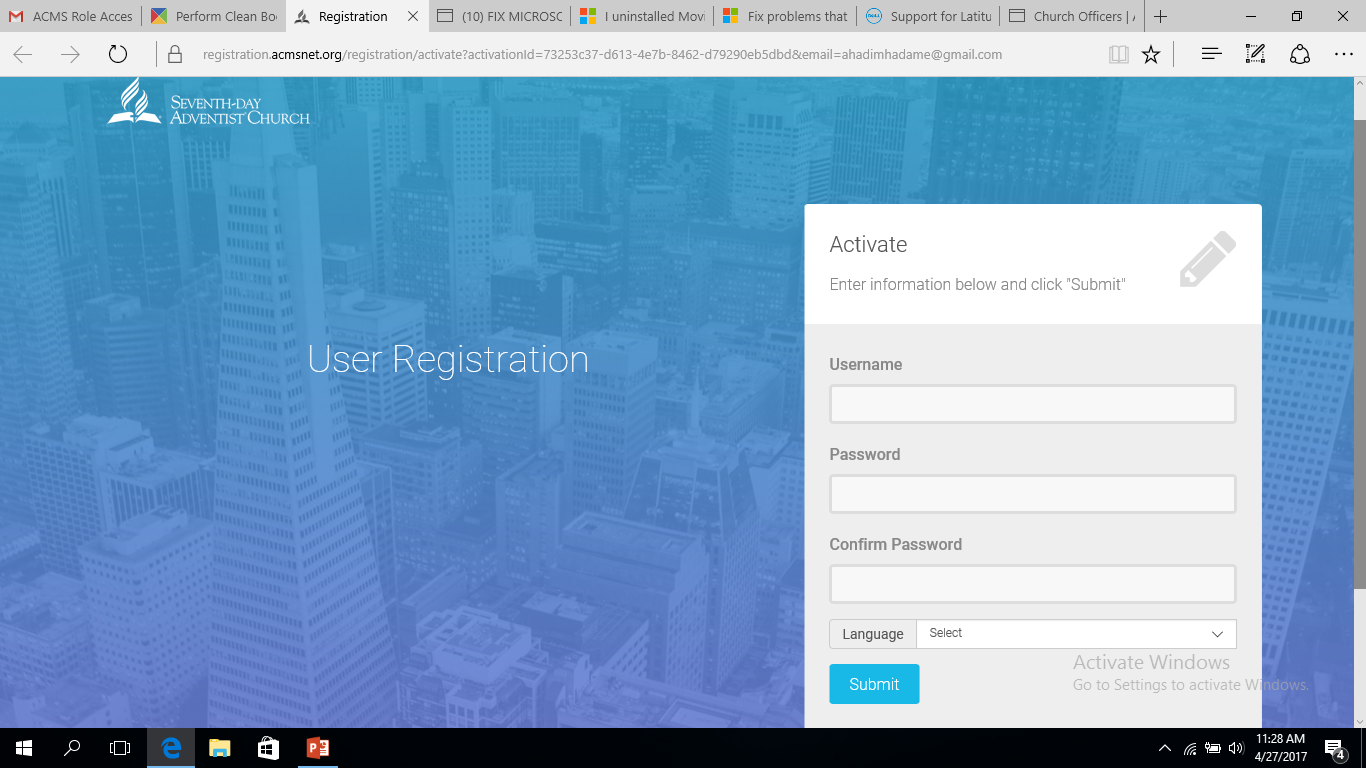 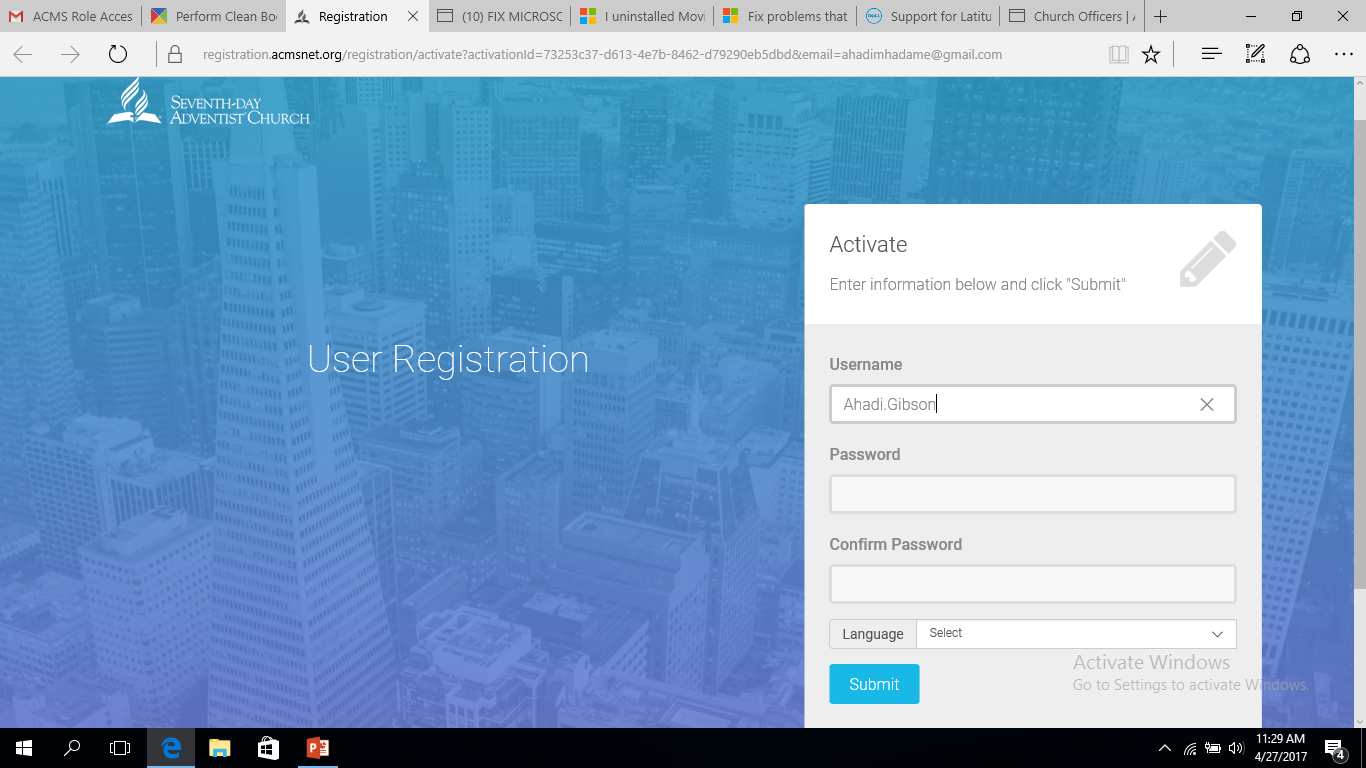 Hapa andika majina yako Mawili uliyosajiliwa nayo kwenye ACMS

Usiache nafasi katikati badala yake uyatenganishe majina yako kwa kuweka kituo kikubwa kisha jina la pili kama mfano unavyoonesha
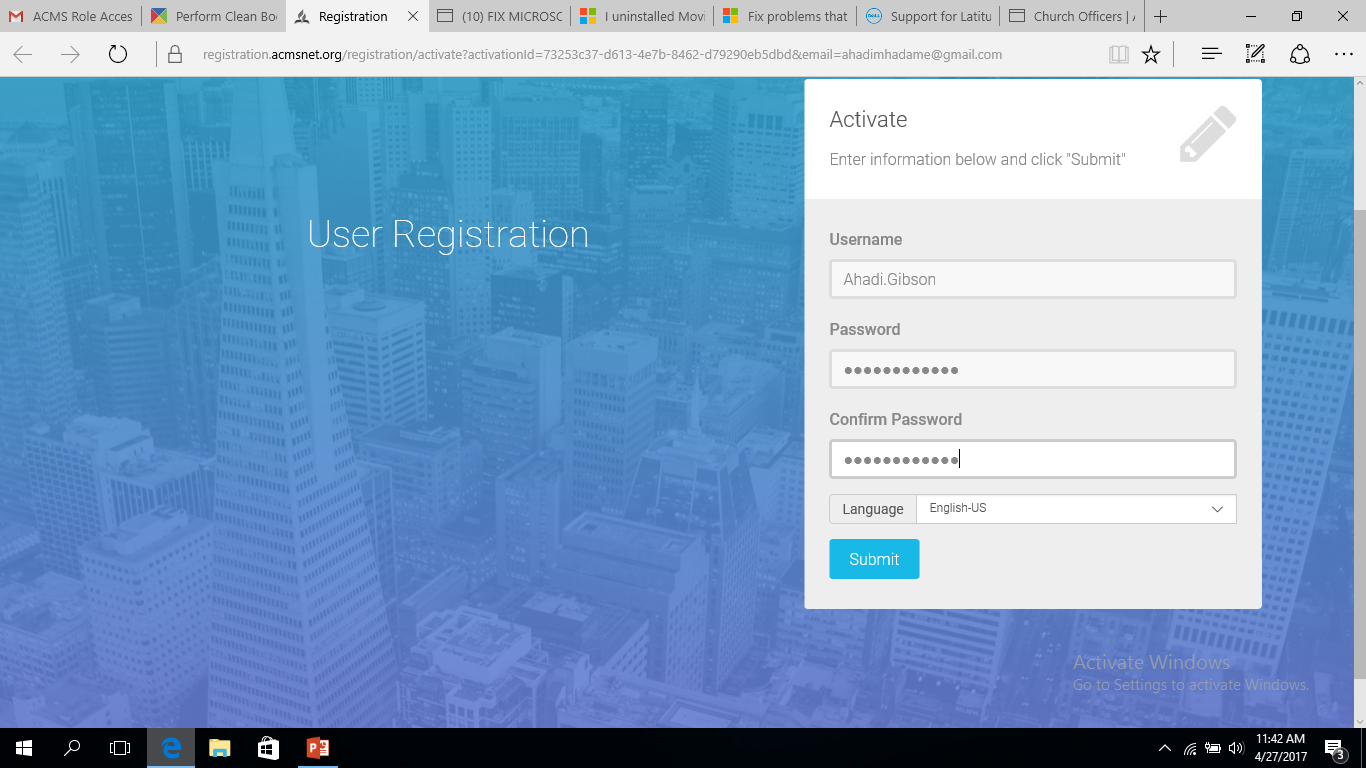 Tengeneza neno lako la siri lenye 
Mchanganyiko wa namba na herufi
Mchanganyiko wa alama kama vile – au ! au ? au @ au % n.k.
Iwe na urefu wa herufi/number au alama 10 – 16
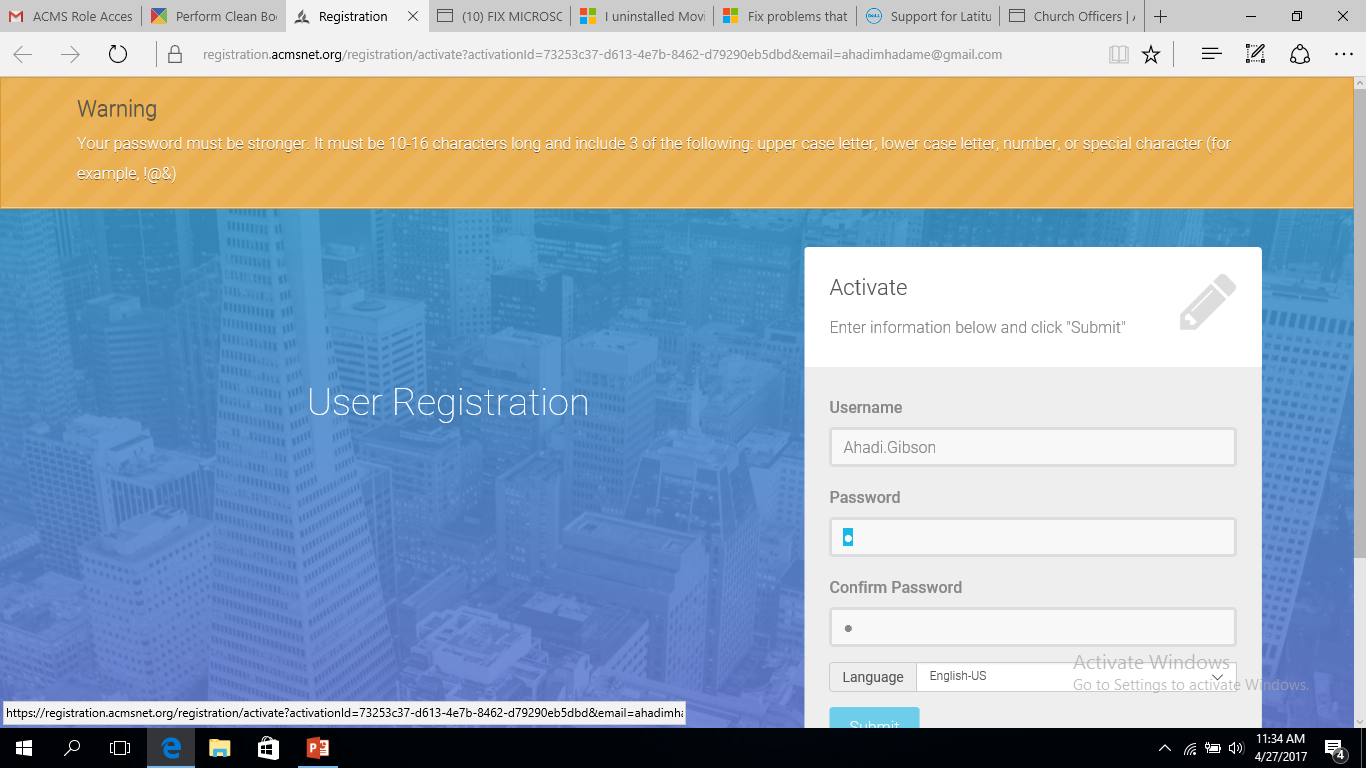 Tengeneza neno lako la siri lenye 
Mchanganyiko wa namba na herufi
Mchanganyiko wa alama kama vile – au ! au ? au @ au % n.k.
Iwe na urefu wa herufi/number au alama 10 – 16
Usipofuata vema maelekezo haya itakuonesha ujumbe kama huu hapa juu wa “Warning”
Hivyo utapaswa kurudia mpaka ikuletee ukurasa mwingine unaofuata
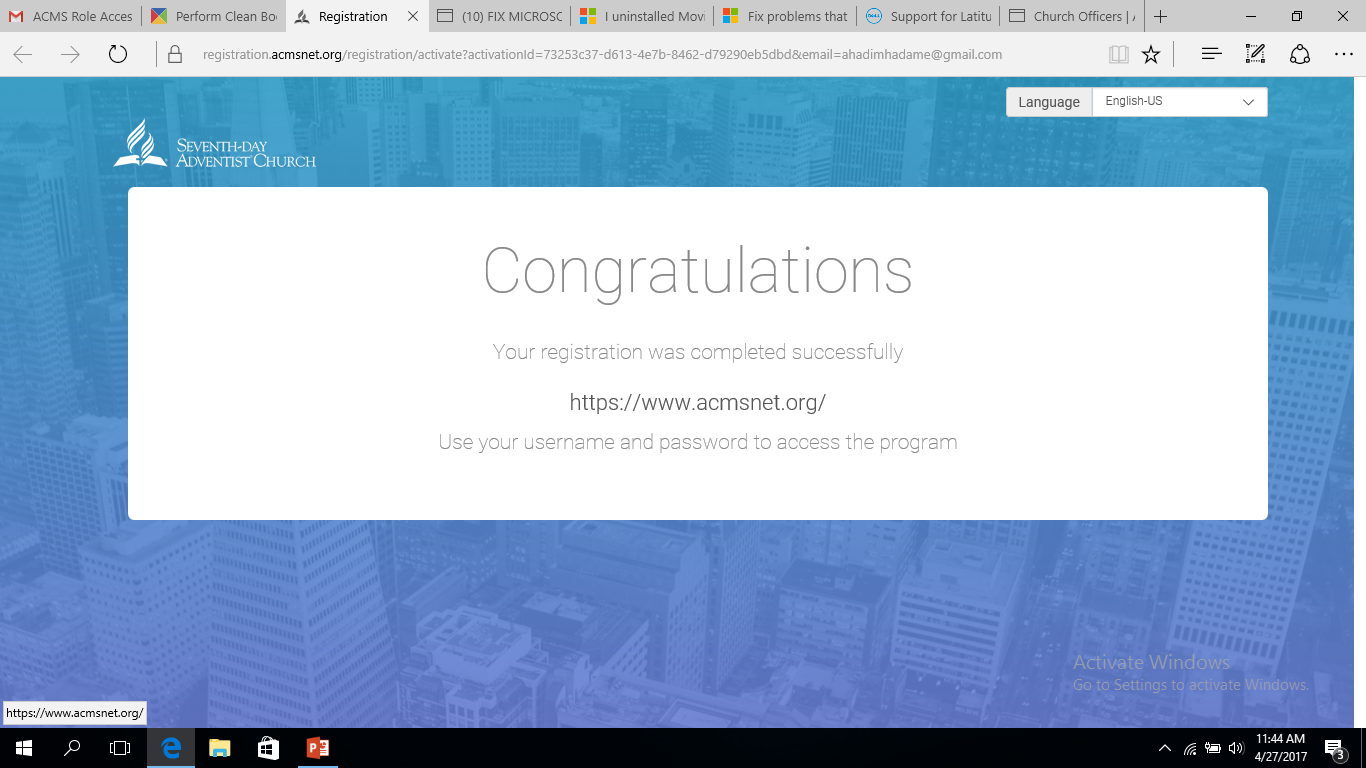 Bofya hapa
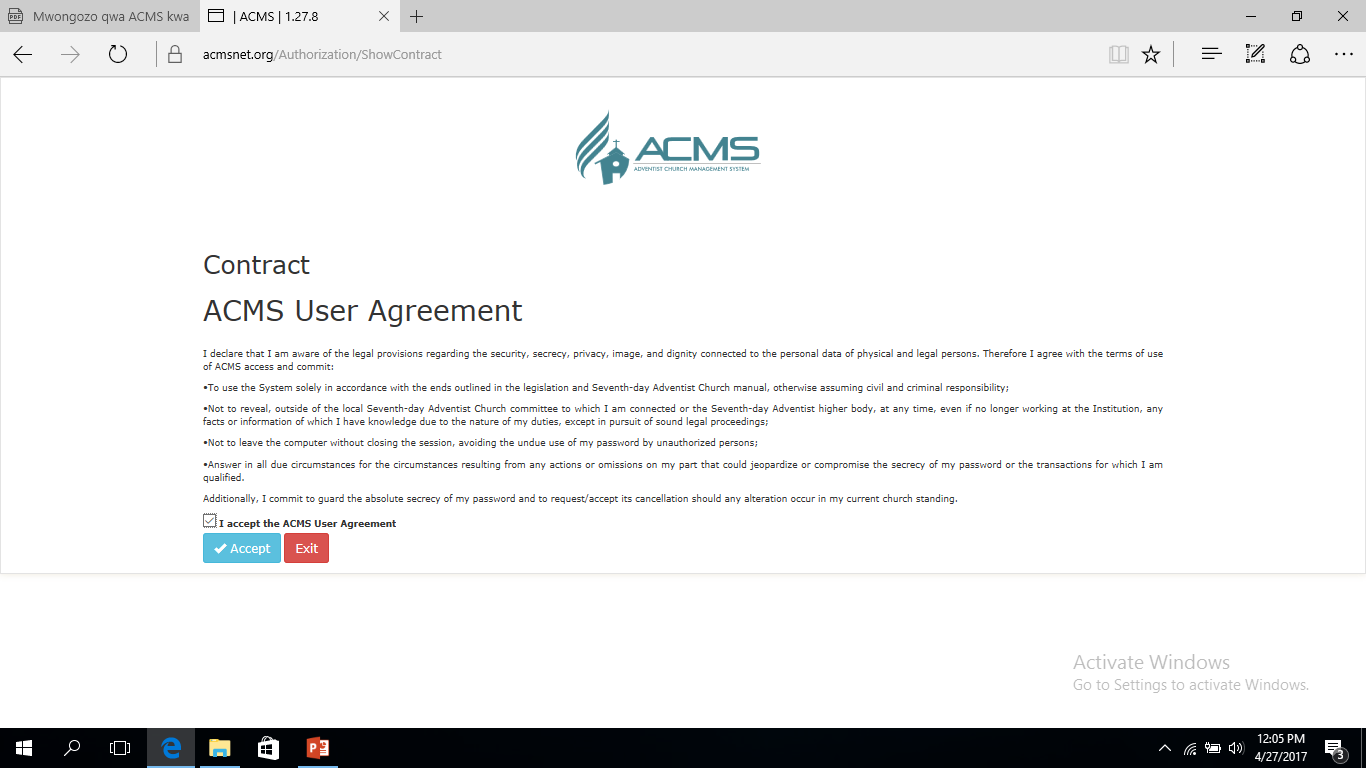 1
2
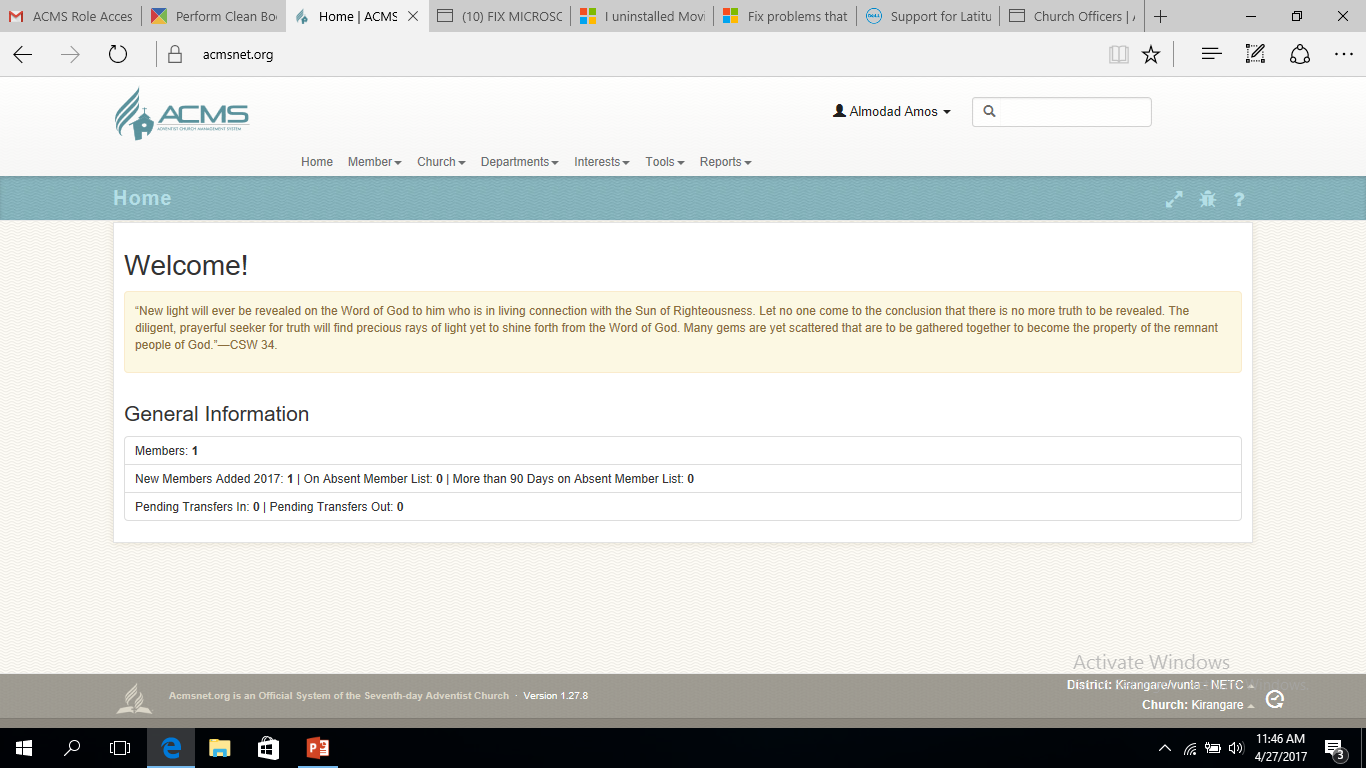 Ukifanikiwa kuuona ukurasa huu, uko tayari kumsajili mshiriki